A FOREST FIRE
The cause of forest fire are:
90 % from people;
natural and climatic conditions;
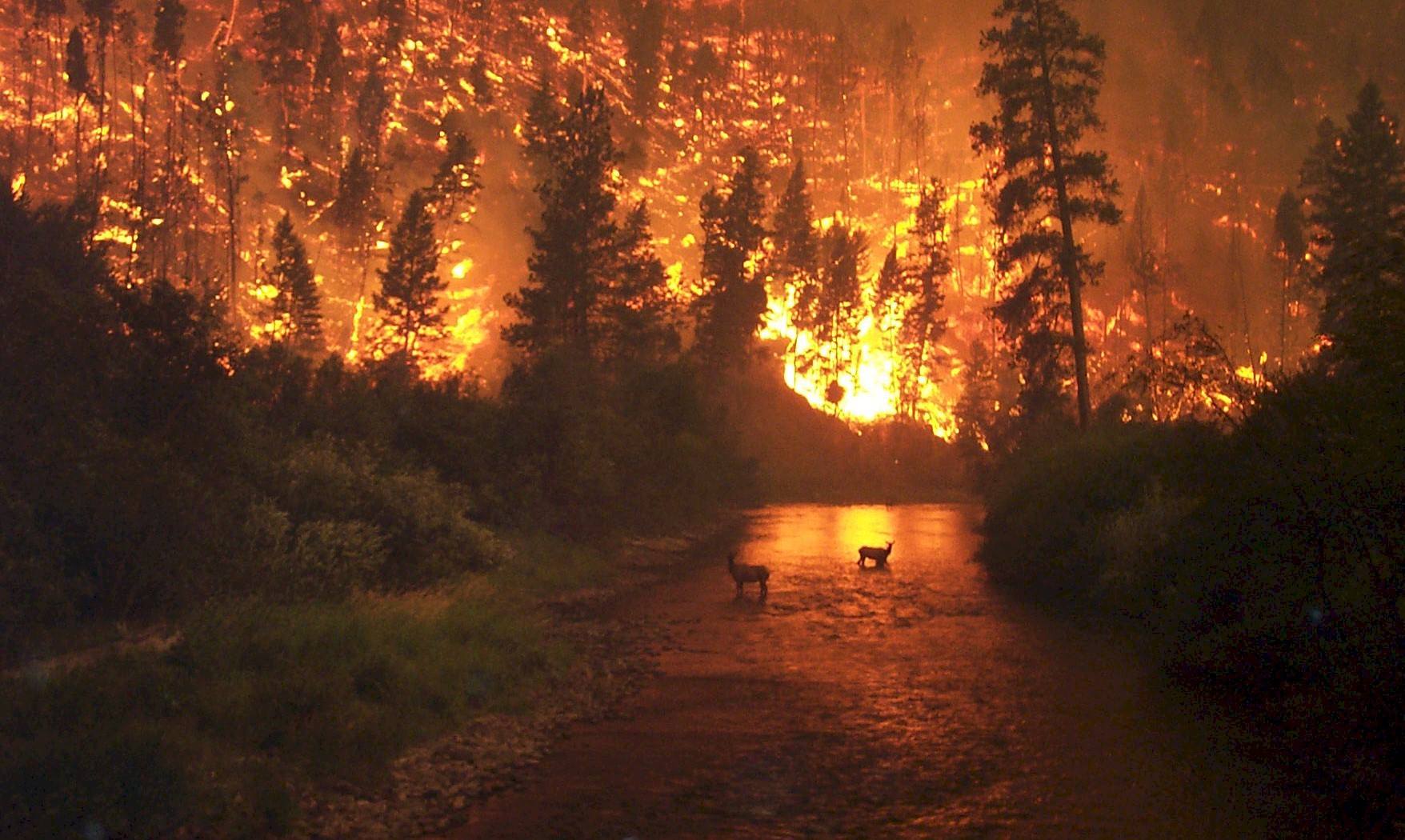 Fire is a death
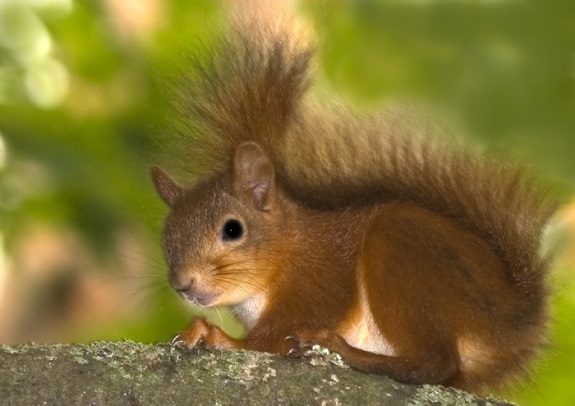 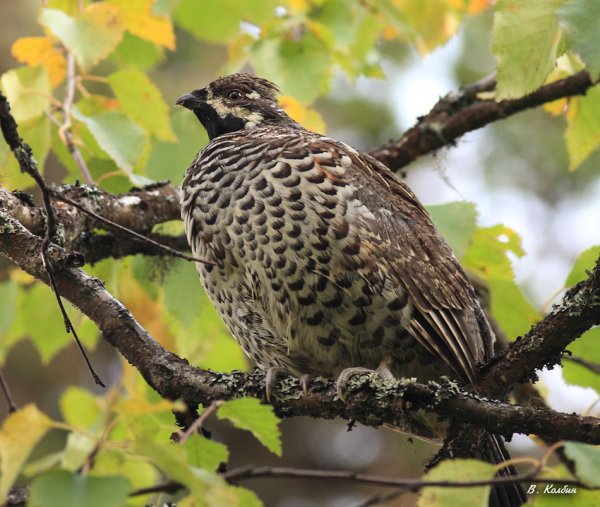 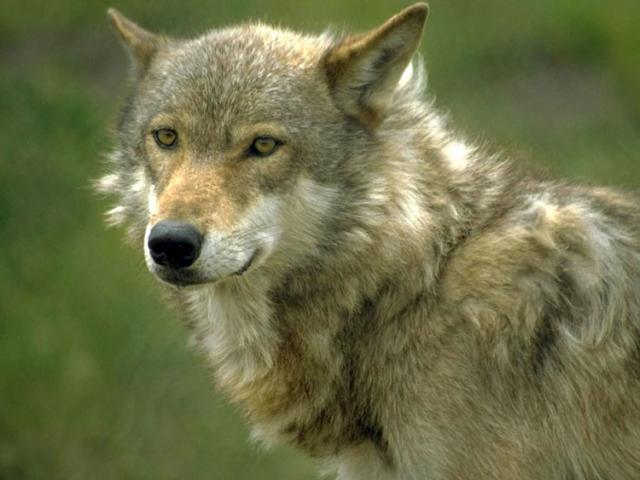 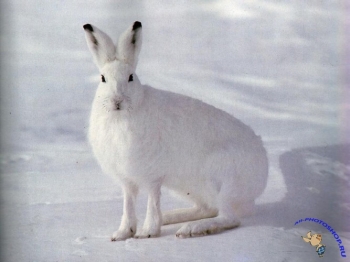 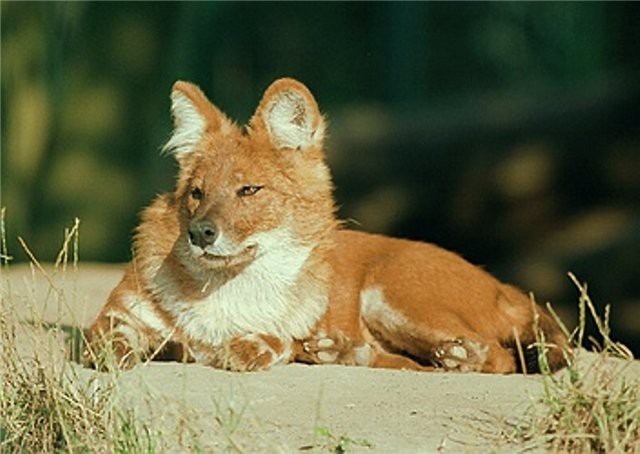 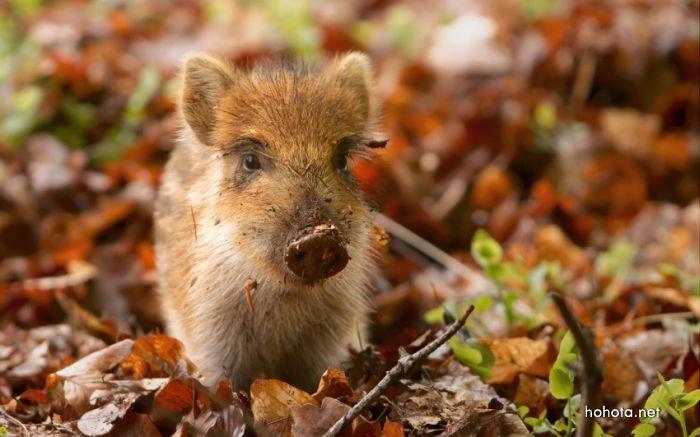 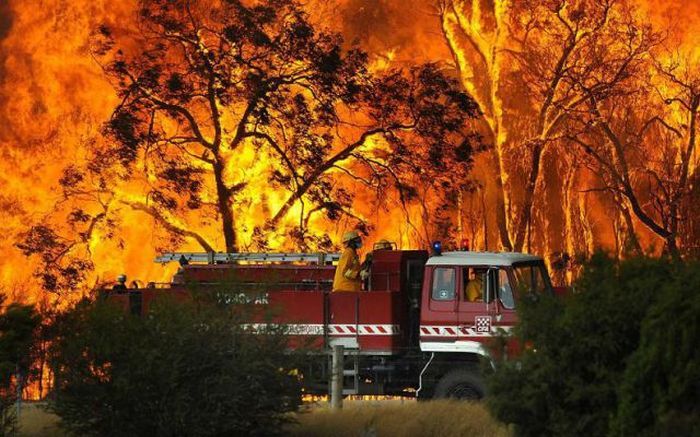 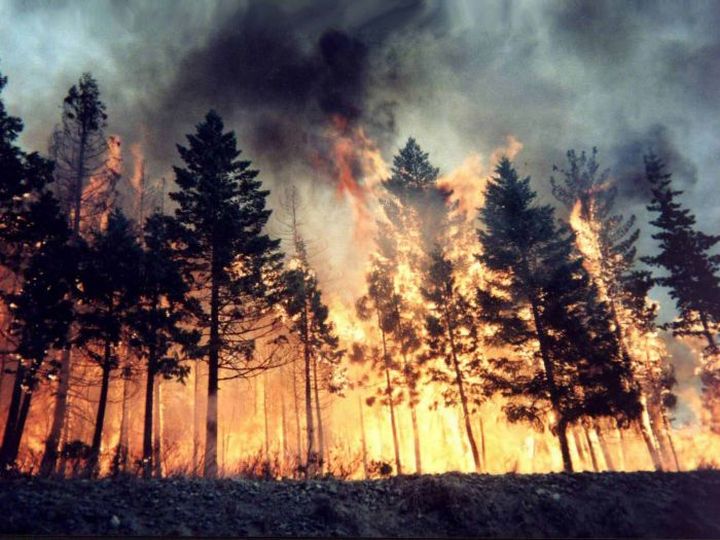 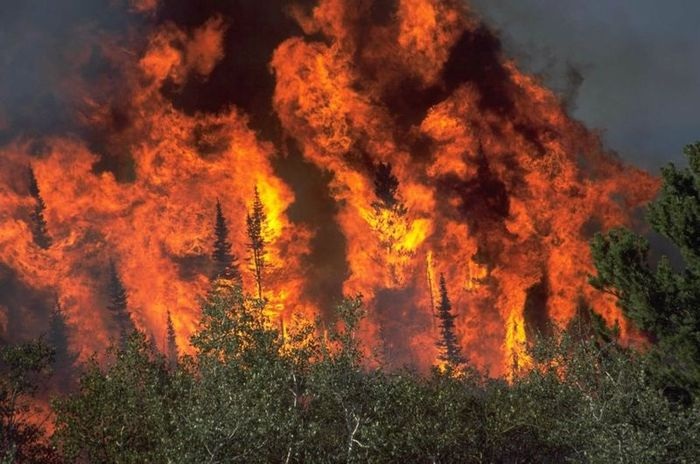 A fire Service
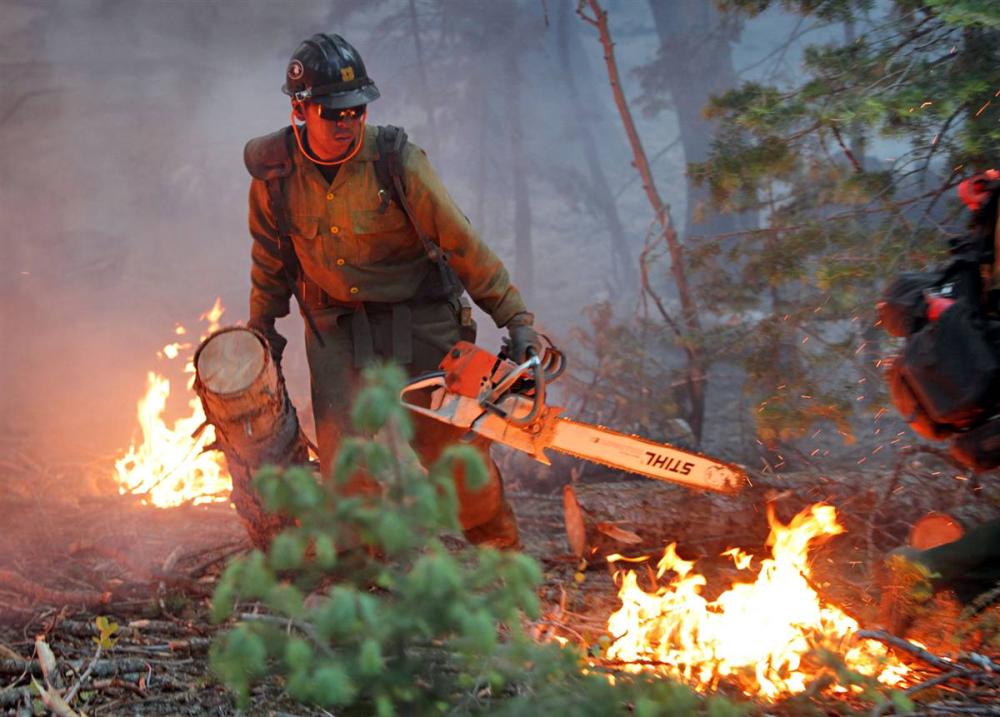 largest fire, Israel
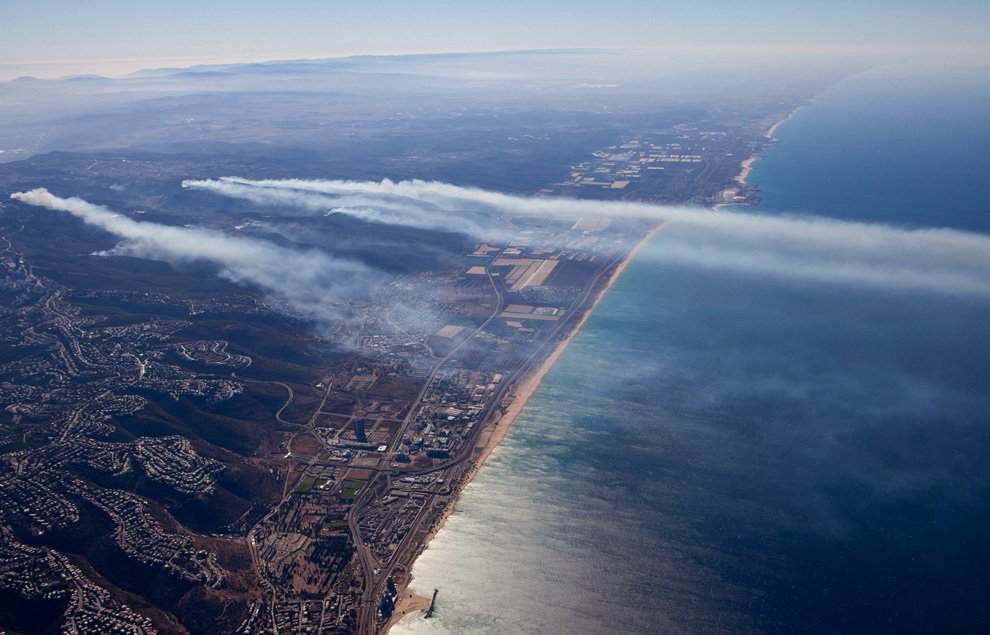 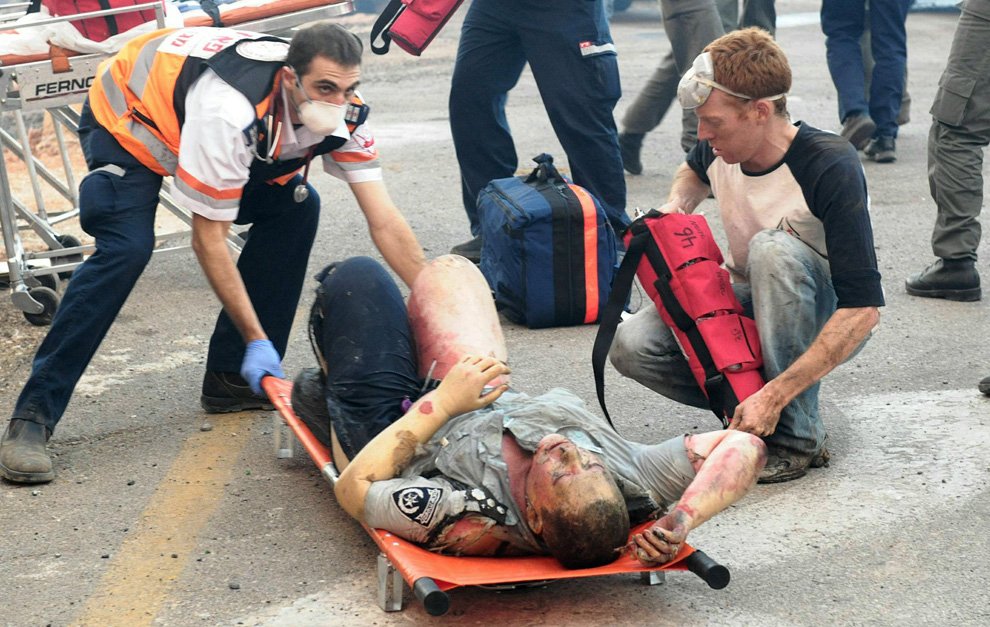 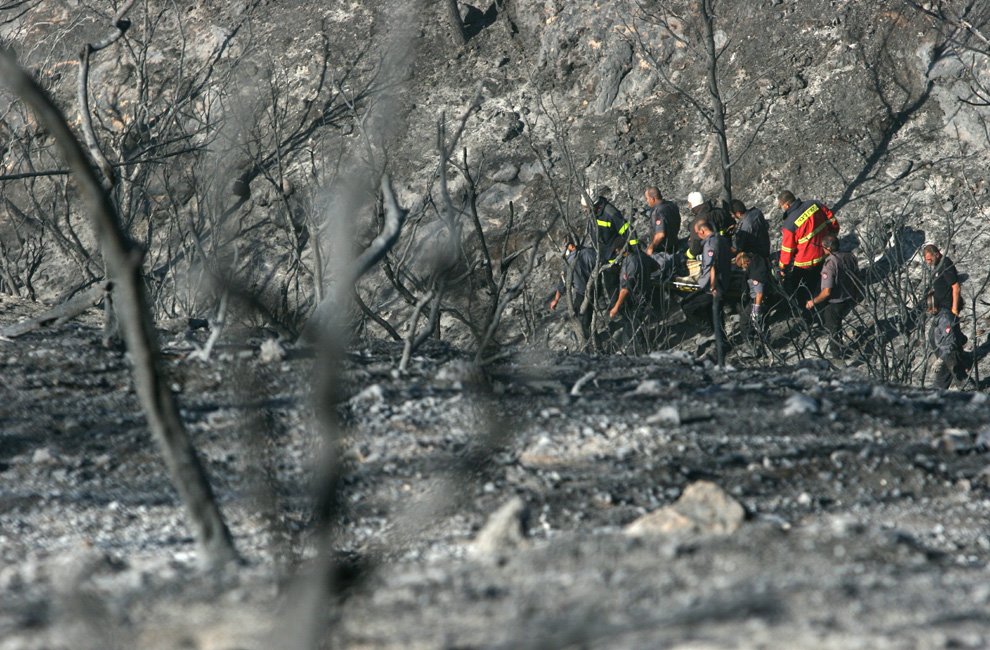 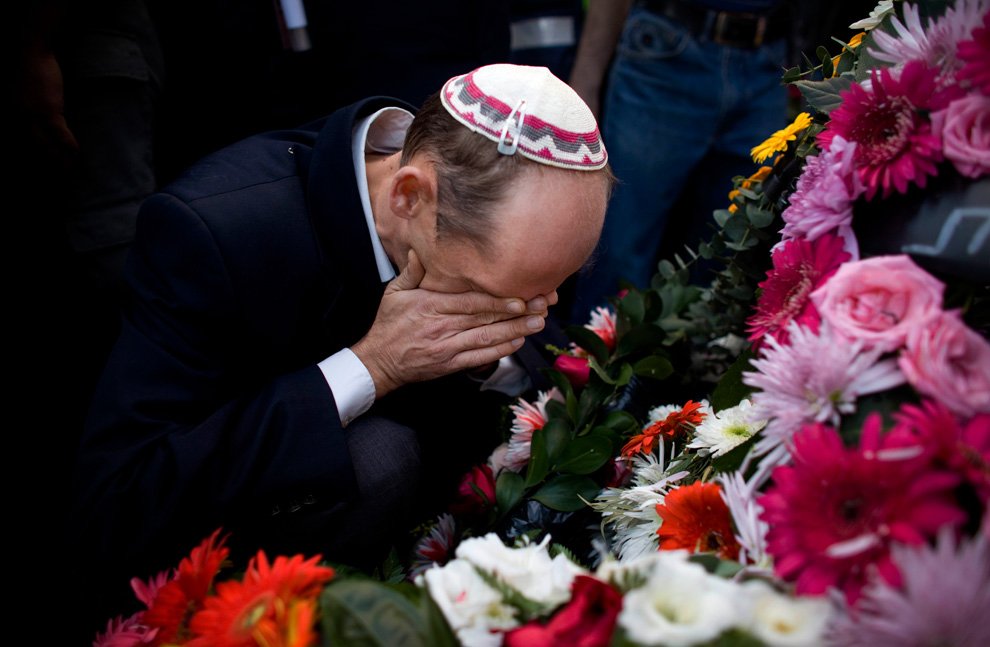 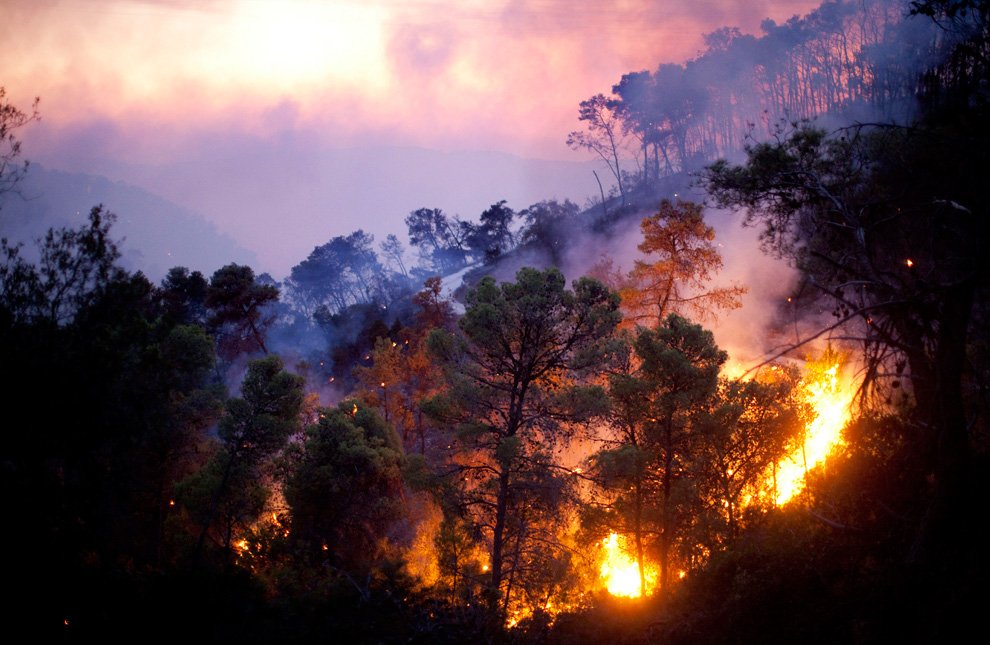